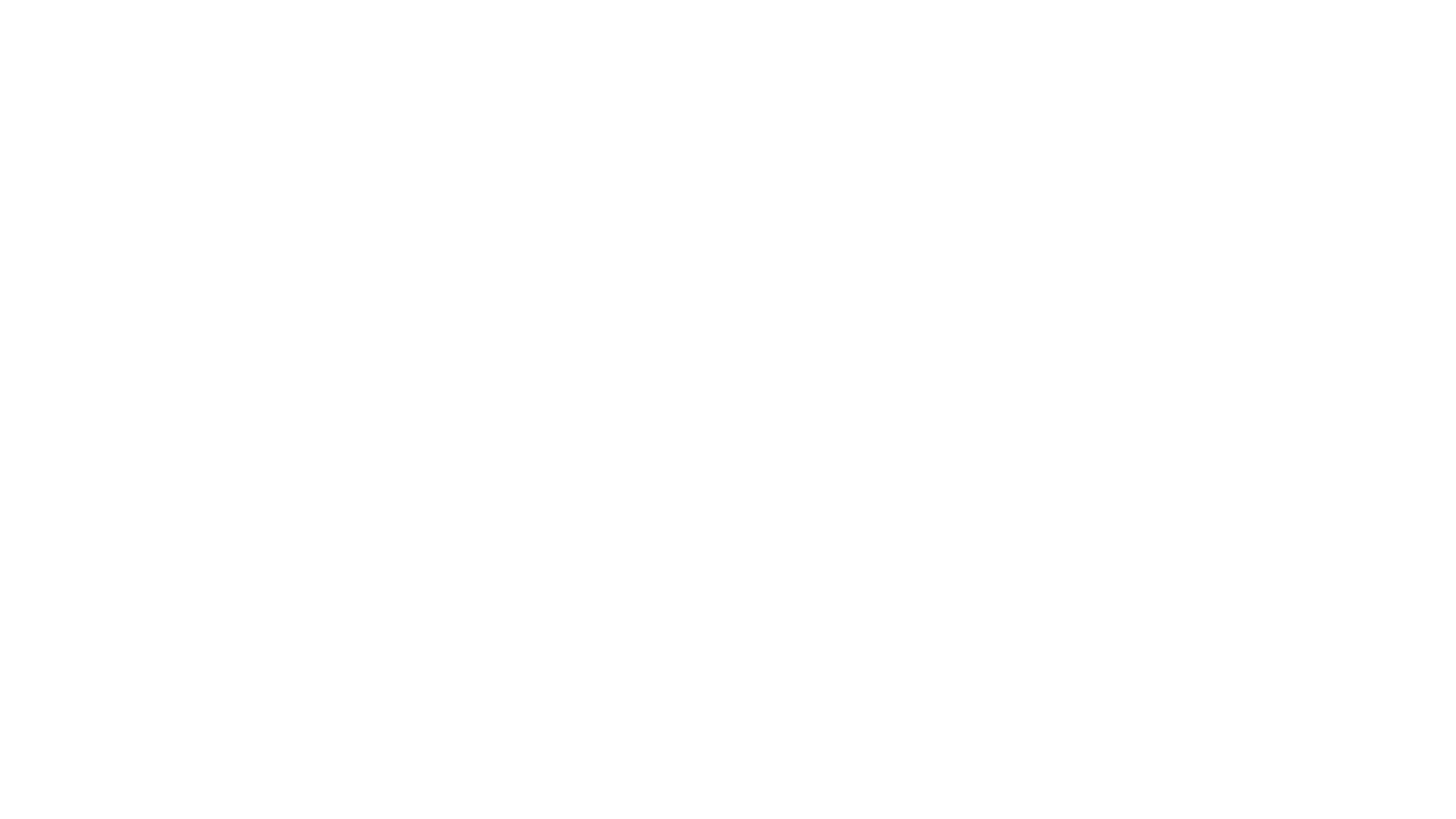 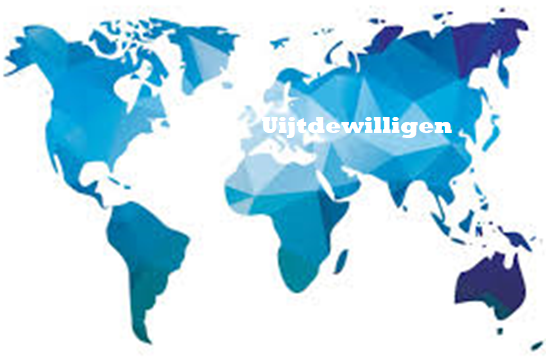 Goedendag,Vandaag:3.4 Verstedelijking van het bestuur
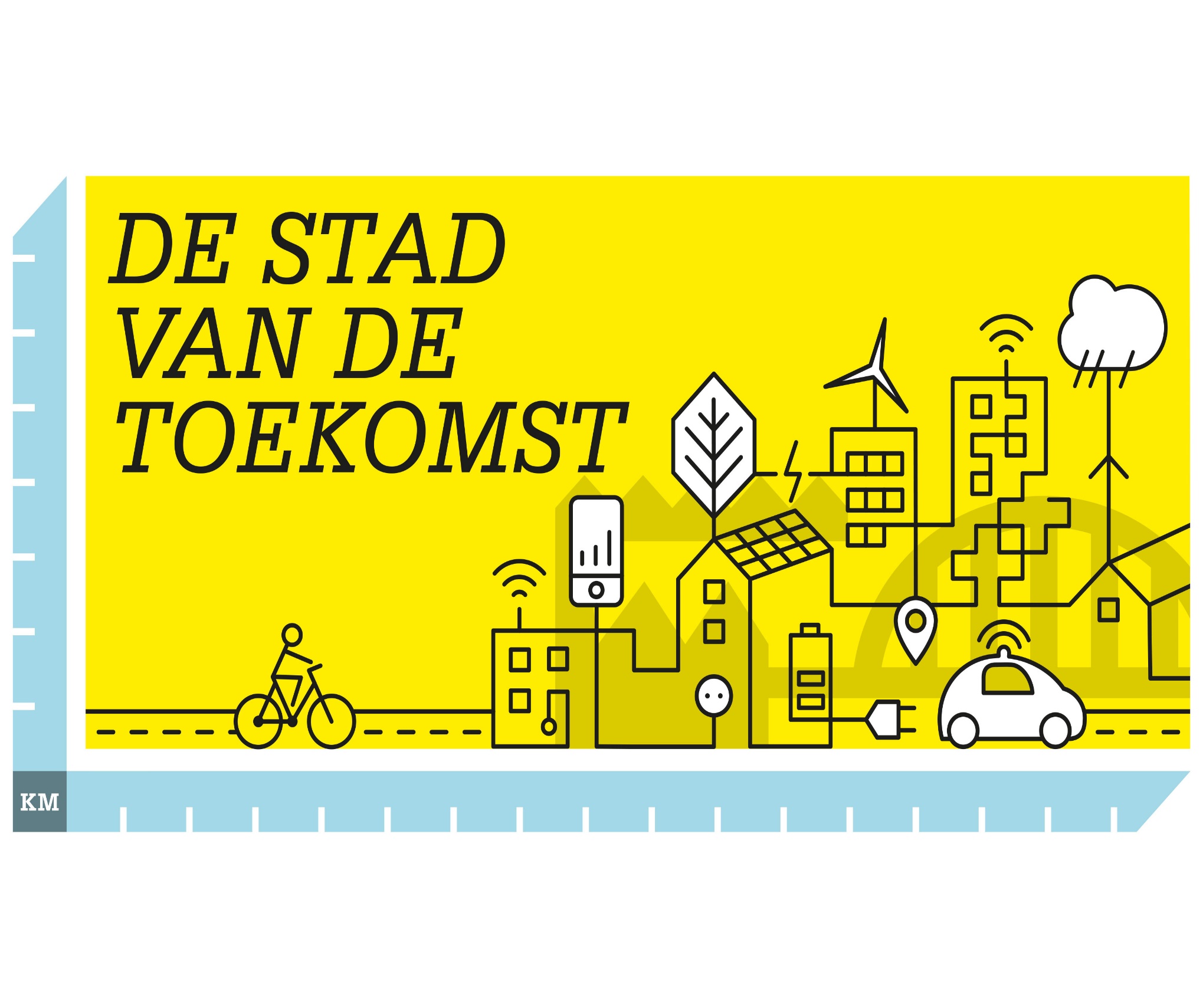 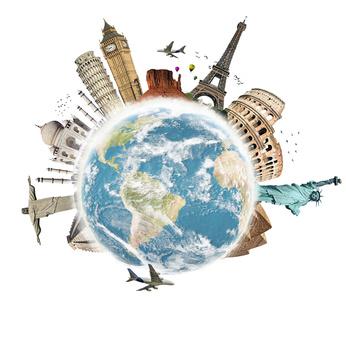 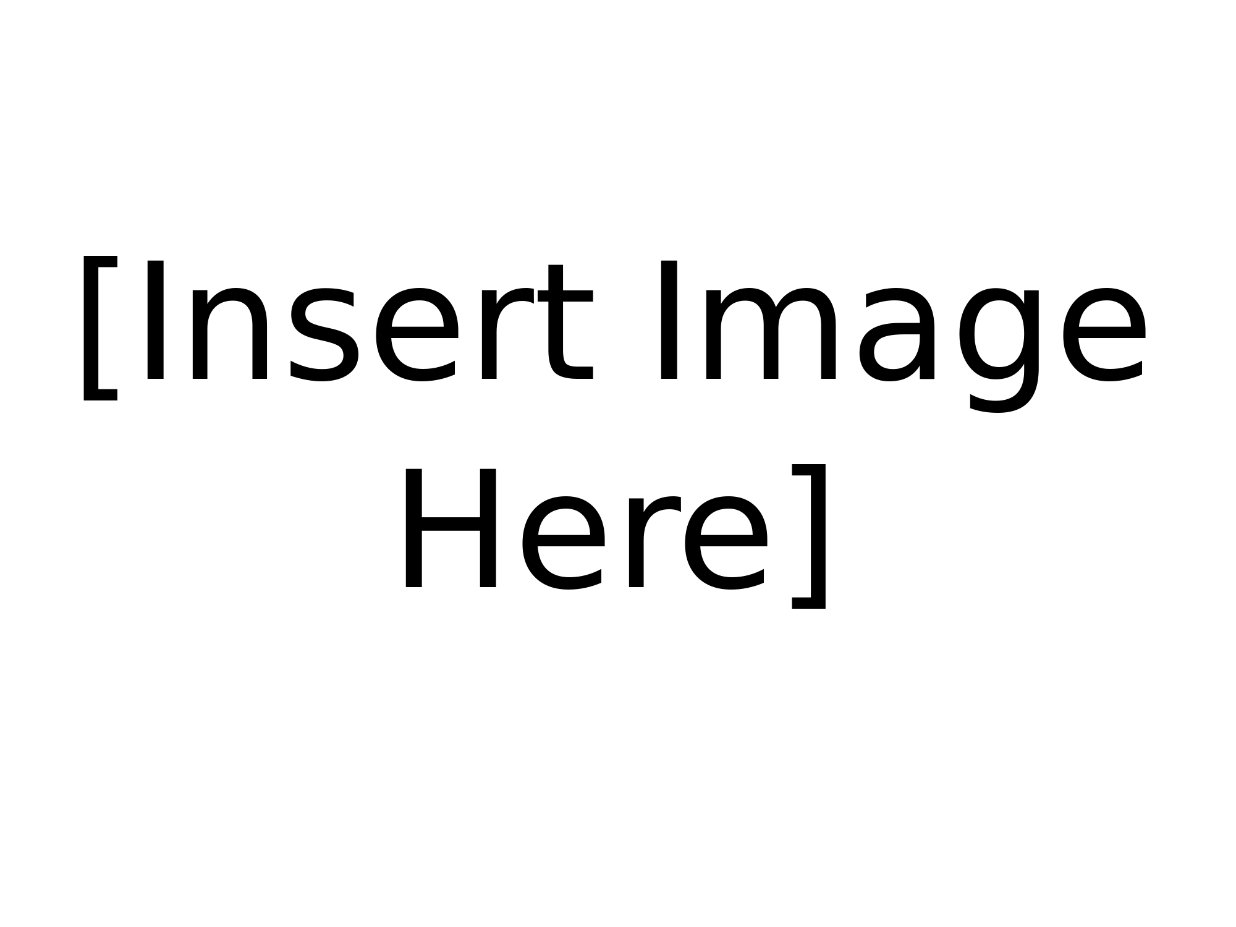 Meneer Uijtdewilligen
Aardrijkskunde leerjaar 4
zaterdag 23 januari 2021
Wat weet je aan het einde van deze les?
Je kent de twee vormen van segregatie in steden.


Je kent de twee vormen van stedelijk vernieuwingsbeleid die vanaf 1980 hebben geleid tot verbetering van de steden.
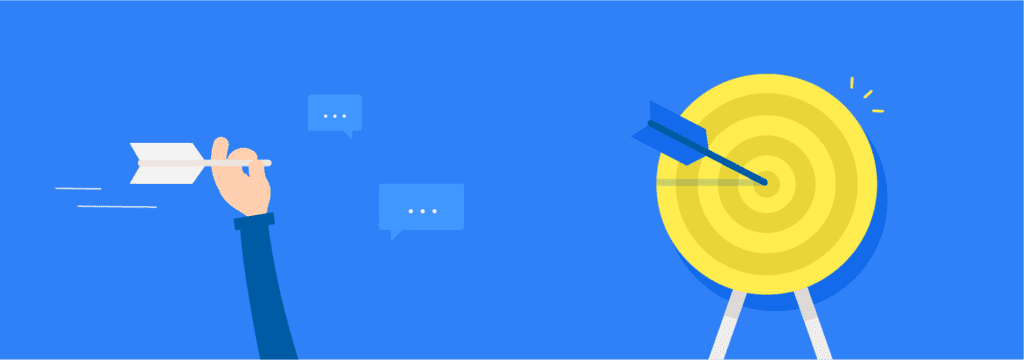 zaterdag 23 januari 2021
Aardrijkskunde leerjaar 4
Belangrijke begrippen van deze les
19 eeuwse arbeiderswijken= woonwijken gebouwd tussen 1870 en 1920
Vooroorlogse wijken= woonwijken gebouwd tussen 1920 en 1940

Stadsvernieuwing= Het verbeteren van woningen door de overheid (1980-1990)

Sociale huurwoning= huurwoning met lage huur voor lage inkomens

Renovatie= Opknappen van huizen

Sanering= afbreken van gebouwen en nieuwe huizen voor in de plaats bouwen

Bevolkingssamenstelling= waar de bevolking uit bestaat sociale klassen en etnische achtergrond
zaterdag 23 januari 2021
Aardrijkskunde leerjaar 4
Nederland en zijn huizen
1950-1970 Naoorloogse woningen

1980 verpaupering

1980 Vernieuwing

1990 urbanisatie

1990 sloop naoorloogse woningen

1990 Vinex wijken
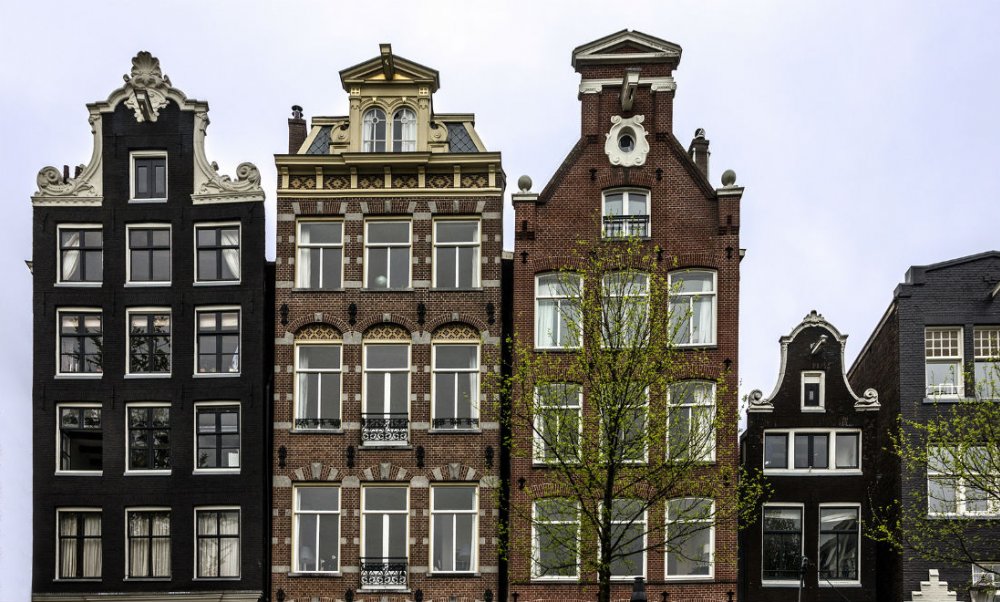 zaterdag 23 januari 2021
Aardrijkskunde leerjaar 4
Nederland en zijn huizen
1950-1970 Naoorloogse woningen

1980 verpaupering

1980 Vernieuwing

1990 urbanisatie

1990 sloop naoorloogse woningen

1990 Vinex wijken
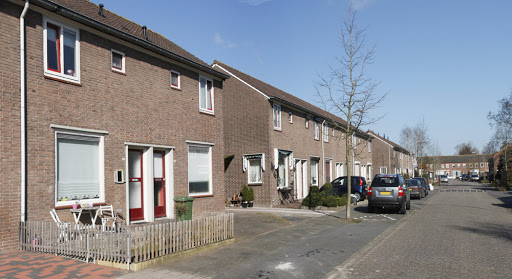 -Snel gebouwd-Woningnood-Gehorig-Goedkoop
-Sociale huurwoningen
zaterdag 23 januari 2021
Aardrijkskunde leerjaar 4
Nederland en zijn huizen
1950-1970 Naoorloogse woningen

1980 verpaupering

1980 Vernieuwing

1990 urbanisatie

1990 sloop naoorloogse woningen

1990 Vinex wijken
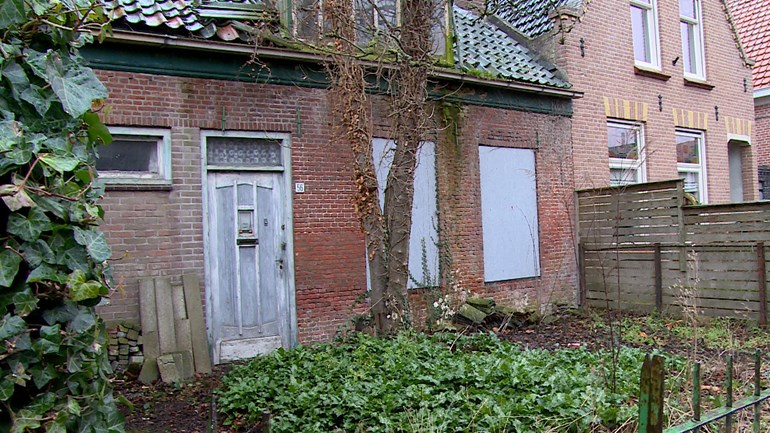 Veel vernieuwing Weinig restauratie
Vooroorlogse woningen voor lagere sociale klassen
zaterdag 23 januari 2021
Aardrijkskunde leerjaar 4
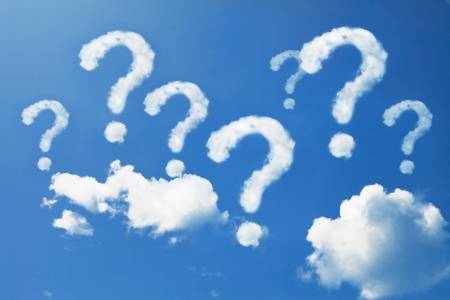 zaterdag 23 januari 2021
Aardrijkskunde leerjaar 4
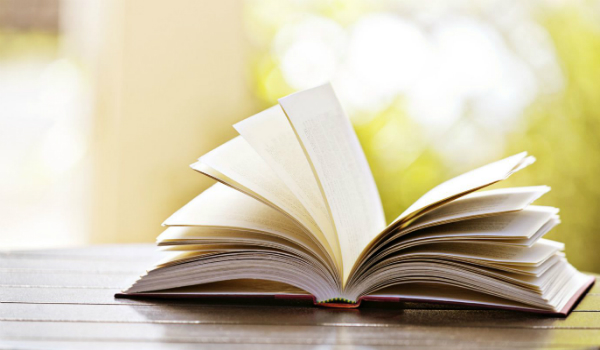 Lezen pagina 74 en 75
zaterdag 23 januari 2021
Aardrijkskunde leerjaar 4
Wat ga je doen?
1. Lezen 3.4. linker pagina. (Camera uit)
2. Beantwoorden leerdoelen.
3. Maken 3.4  opdracht 1 t/m 3
4.  Uploaden op Classroom
5. Wacht tot de les wordt afgesloten ( camera aan)
zaterdag 23 januari 2021
Aardrijkskunde leerjaar 4
Wat ga je doen?
Maken werkboek 3.4  ( 1 t/m 3)
Hoe gaan we het doen?
Overleggen mag op fluistertoon
Lukt dit niet? -> Volledige stilte
Hoelang?
Tot het einde van de les
zaterdag 23 januari 2021
Aardrijkskunde leerjaar 1
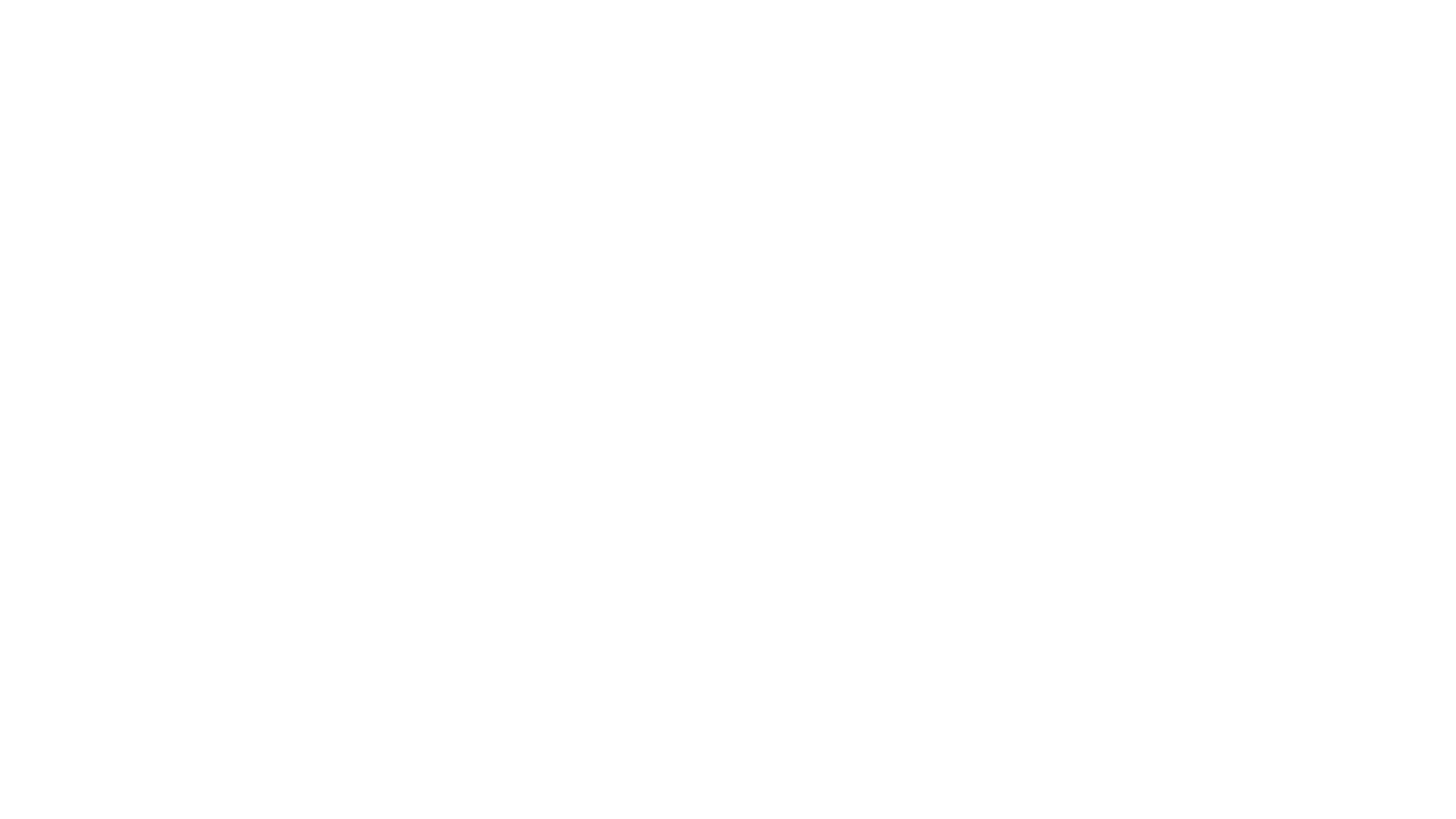 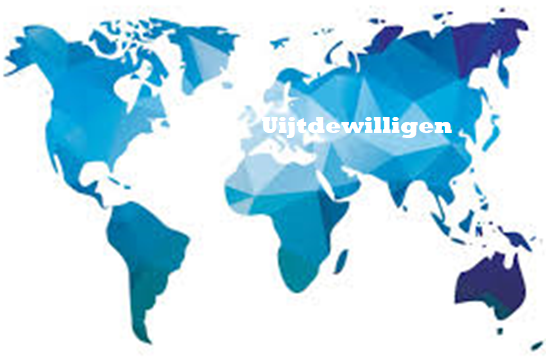 Goedendag,Vandaag:3.4 Verstedelijking van het bestuur
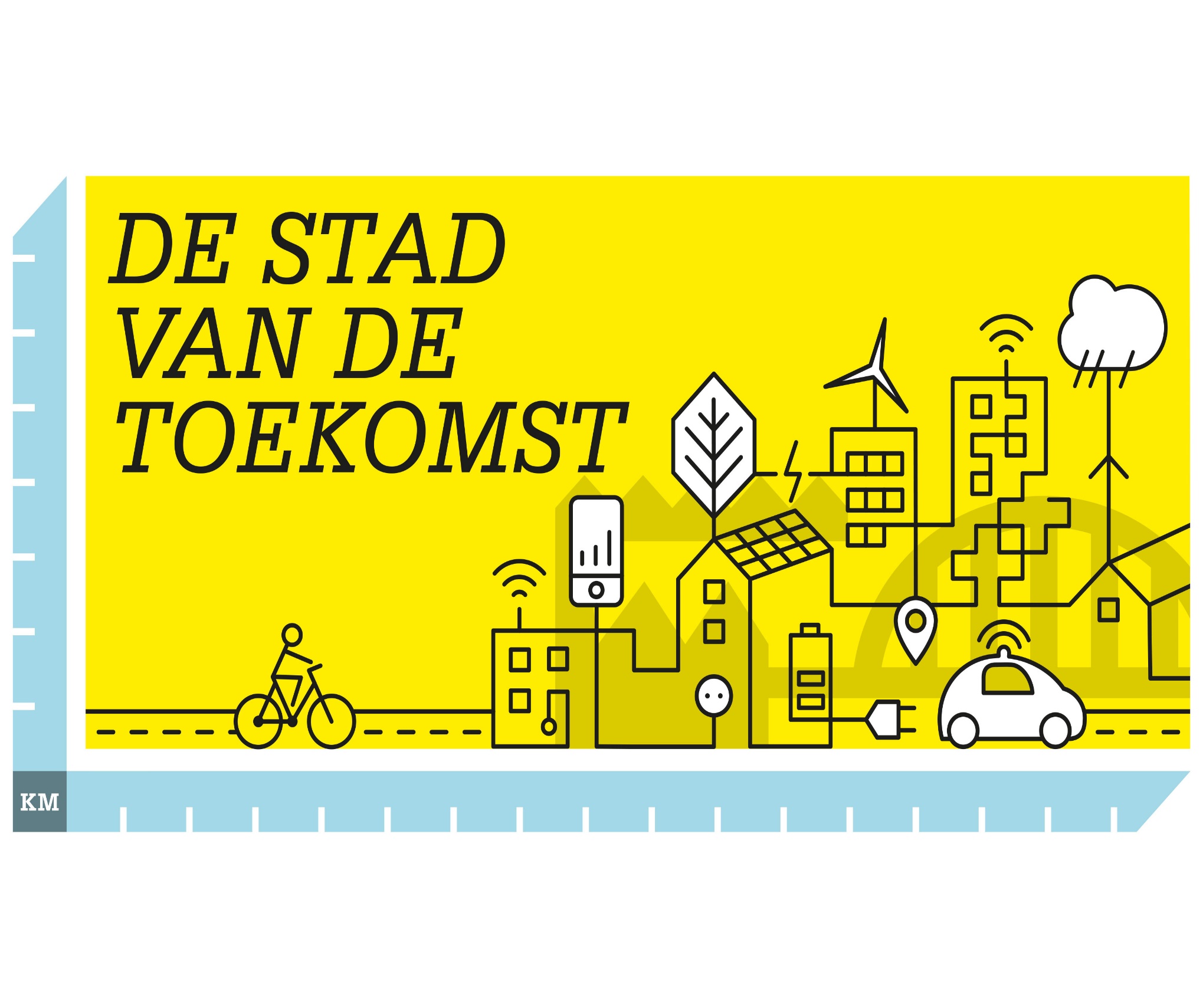 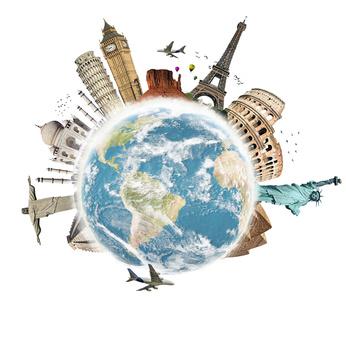 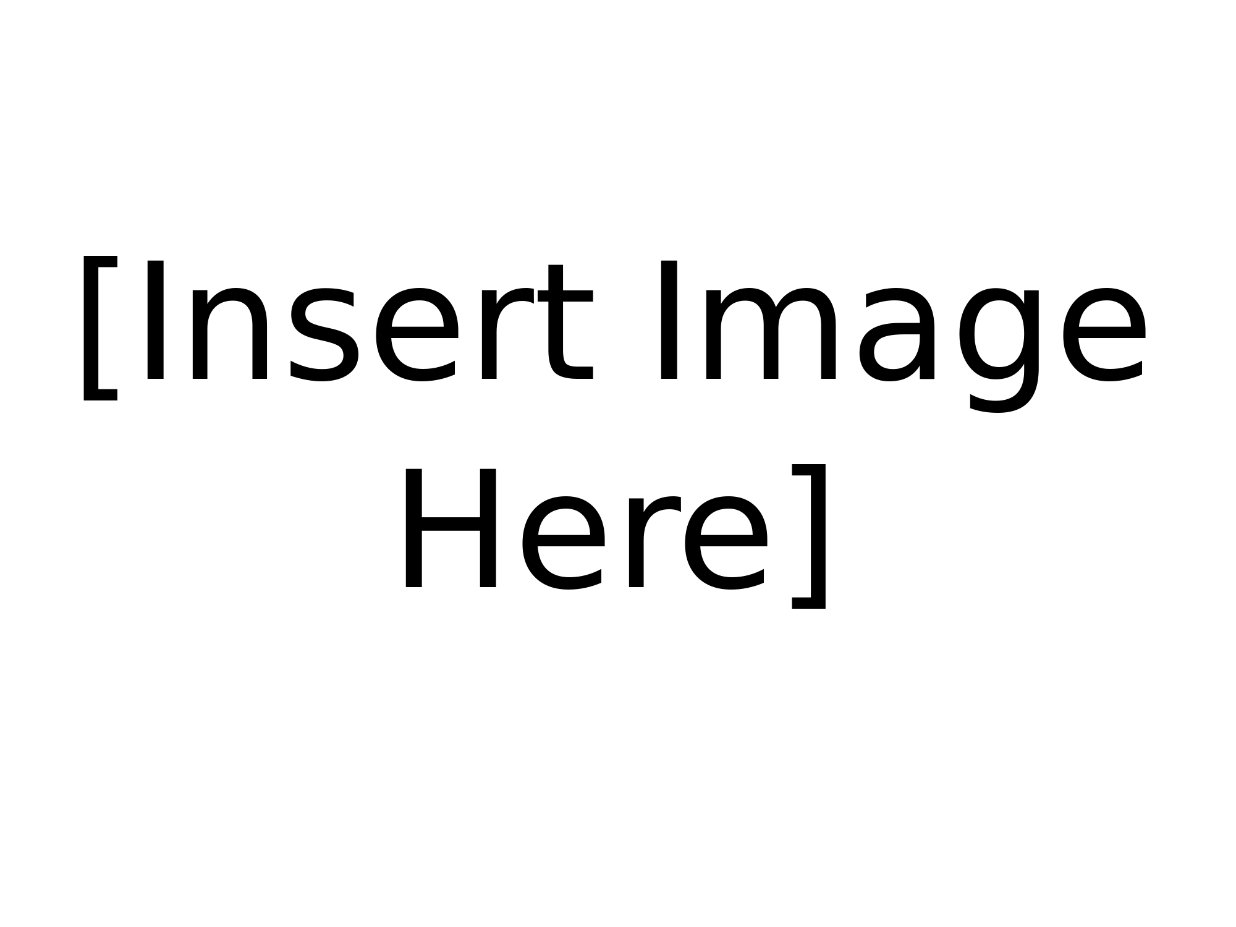 Meneer Uijtdewilligen
Aardrijkskunde leerjaar 4
zaterdag 23 januari 2021
Wat weet je aan het einde van deze les?
Je begrijpt welke gevolgen stedelijke vernieuwing heeft op de woningvoorraad en bevolkingssamenstelling van een wijk.

Je kunt de belangen van verschillende bevolkingsgroepen tegen elkaar afwegen.
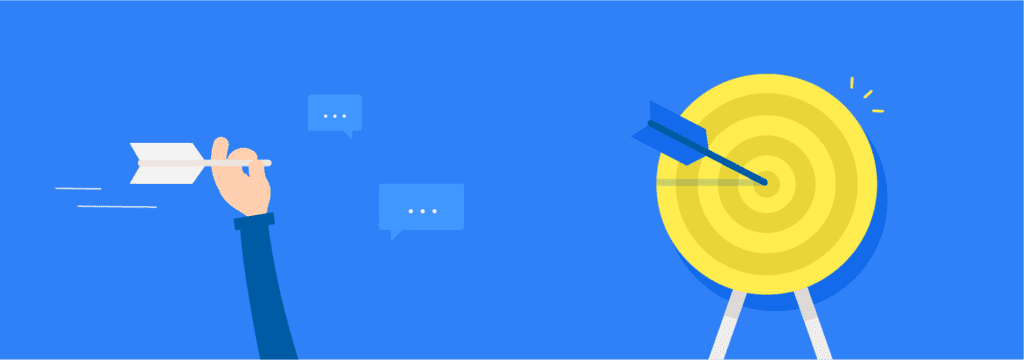 zaterdag 23 januari 2021
Aardrijkskunde leerjaar 4
Belangrijke begrippen van deze les
Herstructurering= slopen van slechte huurwoningen, koopwoningen ervoor in de plaats

Naoorloogse wijken=Wijken tussen 1950 en 1970

Gentrificatie= verandering in bevolkingssamenstelling en voorzieningen in een wijk

Segregatie= Het gescheiden wonen van bevolkingsgroepen

Etnische achtergrond= sociaal culturele identiteit, vaak gebaseerd op herkomst van ouders

Vinex-wijken= nieuwbouwwijken aan de rand van de stad na 1990

Autochtone= de oorspronkelijke bevolking

Sociaal economische klassen= positie in de maatschappij op inkomen en opleidingsniveau
zaterdag 23 januari 2021
Aardrijkskunde leerjaar 4
Nederland en zijn huizen
1950-1970 Naoorloogse woningen

1980 verpaupering

1980 Vernieuwing

1990 urbanisatie

1990 sloop naoorloogse woningen

1990 Vinex wijken
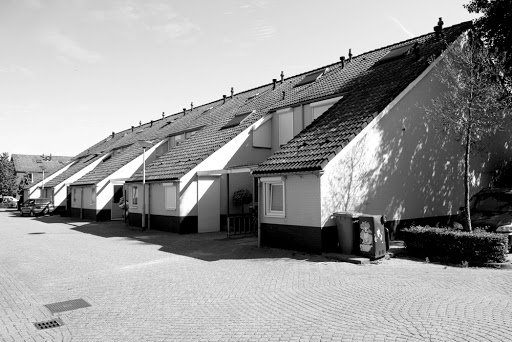 Regering wilde betere huizen
Veel herstructurering en sanering
zaterdag 23 januari 2021
Aardrijkskunde leerjaar 4
Nederland en zijn huizen
1950-1970 Naoorloogse woningen

1980 verpaupering

1980 Vernieuwing

1990 urbanisatie

1990 sloop naoorloogse woningen

1990 Vinex wijken
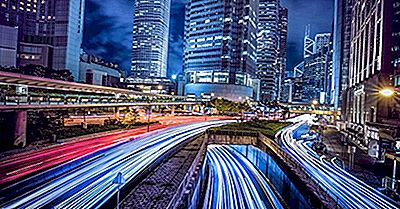 De stad werd weer trend
Creatieve sector kwam in bloei
Restaureren van oude woningen door rijke studenten
zaterdag 23 januari 2021
Aardrijkskunde leerjaar 4
Nederland en zijn huizen
1950-1970 Naoorloogse woningen

1980 verpaupering

1980 Vernieuwing

1990 urbanisatie

1990 sloop naoorloogse woningen

1990 Vinex wijken
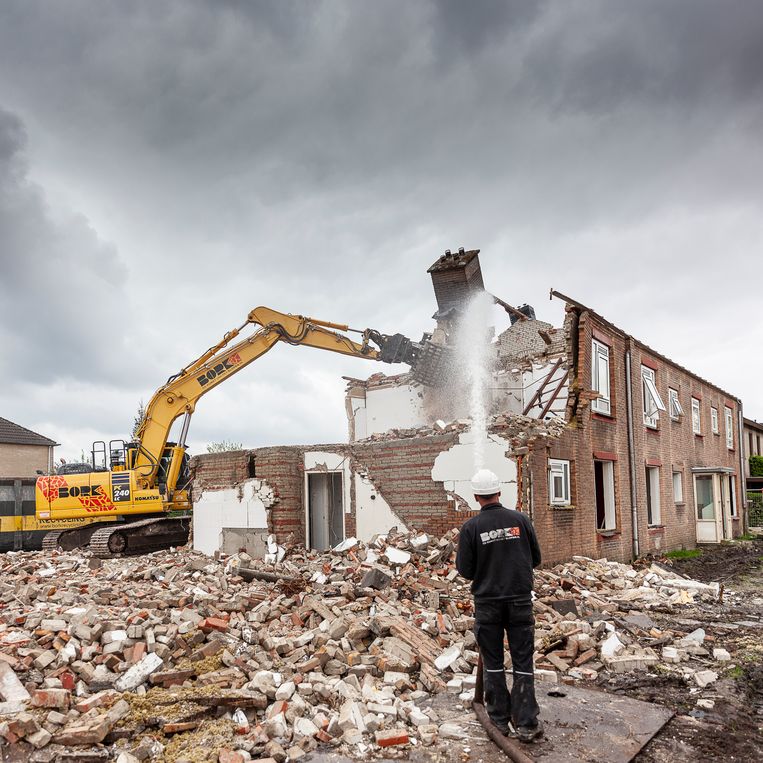 Ruimte maken voor nieuwbouw
zaterdag 23 januari 2021
Aardrijkskunde leerjaar 4
Nederland en zijn huizen
1950-1970 Naoorloogse woningen

1980 verpaupering

1980 Vernieuwing

1990 urbanisatie

1990 sloop naoorloogse woningen

1990 Vinex wijken
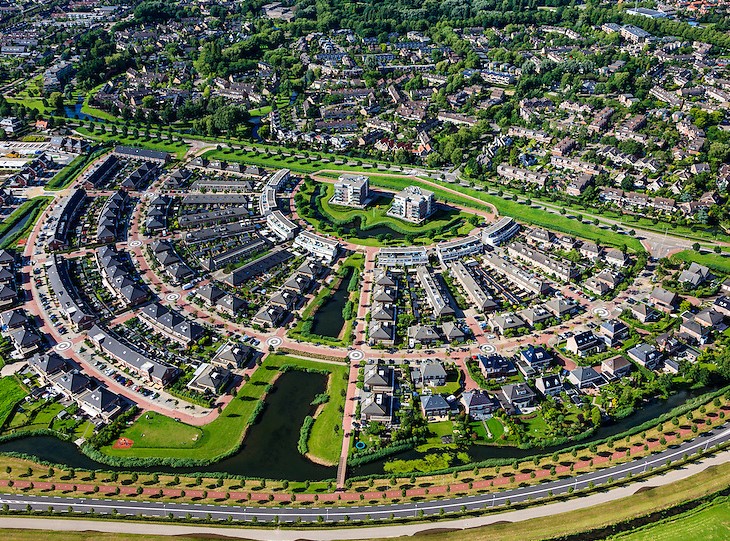 Ruimte maar toch in de stadSeparatisme
zaterdag 23 januari 2021
Aardrijkskunde leerjaar 4
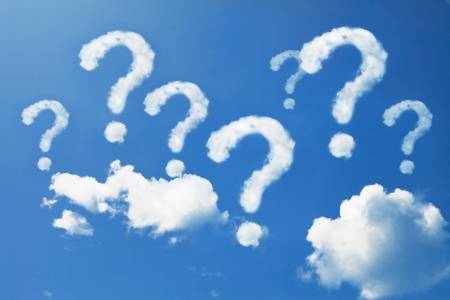 zaterdag 23 januari 2021
Aardrijkskunde leerjaar 4
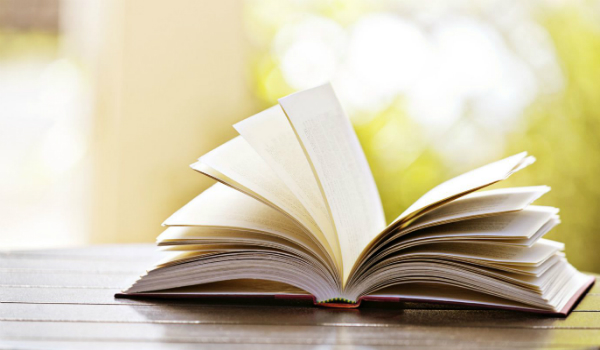 Lezen pagina 74 en 75
zaterdag 23 januari 2021
Aardrijkskunde leerjaar 4
Wat ga je doen?
1. Lezen 3.4. linker pagina. (Camera uit)
2. Beantwoorden leerdoelen.
3. Maken 3.4  opdracht 4 t/m 6
4.  Uploaden op Classroom
5. Wacht tot de les wordt afgesloten ( camera aan)
zaterdag 23 januari 2021
Aardrijkskunde leerjaar 4
Wat ga je doen?
Maken werkboek 3.4   ( 4 t/m 6 )
Hoe gaan we het doen?
Overleggen mag op fluistertoon
Lukt dit niet? -> Volledige stilte
Hoelang?
Tot het einde van de les
zaterdag 23 januari 2021
Aardrijkskunde leerjaar 1
Schrijf in je agenda!Voor de volgende keer: Woensdag 19 februari
Huiswerk:                                                                   Meenemen:
Paragraaf 3.4
Lesboek
Werkboek
AantekeningenschriftAgenda
zaterdag 23 januari 2021
Aardrijkskunde leerjaar 4